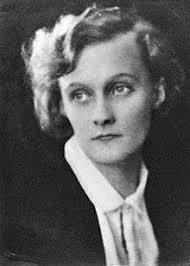 Astrid Lindgren
Maja Brajčić Baković, mag ant i bibl
Astrid Anna Emilia rođ. Ericsson
jedna od najpopularnijih pisaca književnosti za djecu
djela su joj prevedena na skoro osamdeset jezika i objavljena u više od sto zemalja
od ranog djetinjstva govorili su joj da će biti spisateljica
Astrid Lindgren
Književni opus
napisala je gotovo 120 naslova
kroz njih obrađuje širok raspon tema: od djetinjstva u selu i gradu, problema odrastanja, osamljenost, kriminalističke priče
dobitnica je mnogih nagrada za književnost
dobila je i najprestižniju nagradu za književnost za djecu i mlade: Nagradu Hans Christian Andersen 1958. god.
neka od njenih djela su: Mi djeca Graje Male, Hrabra Kajsa, Mio, min Mio, Djeca s ulice Brakmakar, Emil, Ronja Razbojnička kći, Razmo u skitnji, Braća Lavljeg Srca
ipak najpoznatije djelo joj je Pipi Duga Čarapa (1945.)
djela su prožeta dobrotom i mudrošću
Djetinjstvo
rođena je 14. studenoga 1907. u Švedskoj 
roditelji nisu imali nikakve veze s umjetnošću i književnošću, bili su seljaci
Astrid je rođena kao drugo dijete u obitelji
svoje djetinjstvo naziva sretnim i tvrdi kako su njene rane godine provedene u ozračju ljubavi i razumijevanja te ju inspirirale za književno stvaralaštvo
Astrid Lindgren
borila se za prava djece i prava životinja
1994. godine dobiva prestižnu nagradu Right Livelihood Award koja je poznatija kao alternativni Nobel
nadahnjivala je mnoge redatelje
1969. god. održana je premijera predstave Carlson, a od tada se u gradovima u Europi odvijaju predstave temeljene na njenim djelima
u Švedskoj je poznata po filmovima i tv serijama temeljenim na svojim knjigama
poznata je po humanosti, optimizmu i vedrini, te nadahnuću onima koji žele izgraditi bolji svijet
Književna nagrada Astrid L.
nakon njene smrti 28. siječnja 2002. švedska je vlada osnovala književnu nagradu njoj u sjećanje koja nosi njeno ima
najveća je nagrada za književnost s pet mil.švedskih kruna (oko 550 tisuća eura)
Pipi Duga Čarapa
njeno najpoznatije djelo objavljeno je 26. studenoga 1945.
napisala ju je svojoj kćerkici Karin 
tada je Astrid živjela sa svoje dvoje djece i mužem u Stockholmu, te radila u državnoj upravi na cenzuri pošte 
to je bio povjerljiv posao o kojem se nije smjelo govoriti no pružao joj je uvid u ratna zbivanja
Astridina obitelj
Pipi
Pipi je predstavljena kao tvrdoglava i živahna crvenokosa djevojčica u prevelikim cipelicama i šarenoj haljinici koju je sama sašila
netipičan je subverzivan književni lik
samostalna je, odupire se normama i autoritetu odraslih
nije poslušno dijete, mala buntovnica koja se bori protiv nametnutih pravila
gradi svijet u kojem je sve moguće
omiljena knjiga mnoštva djece
Pipi Duga Čarapa
Pipi Duga Čarapa
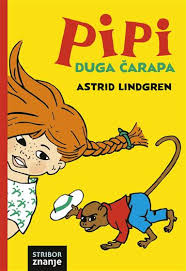 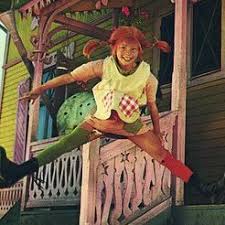